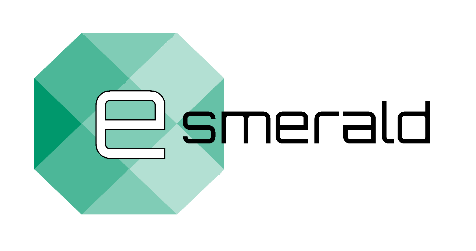 “Enhancing SMEs’ Resilience After Lock Down”
WORK-LIFE BALANCE IN TELE-WORKING SETTINGS
By: IDP
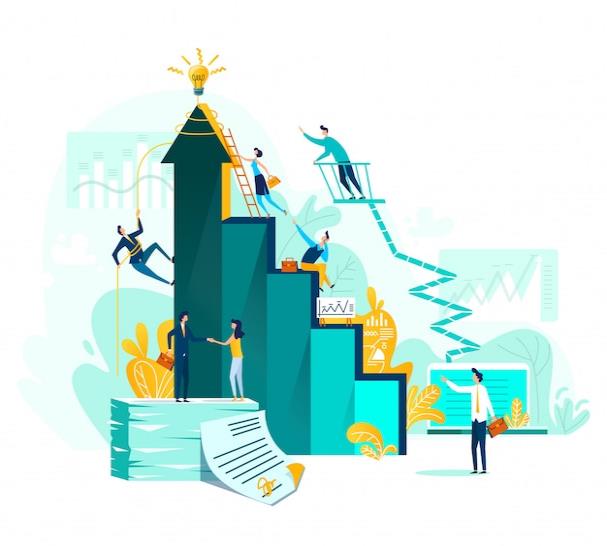 ΣΚΟΠΟΙ ΚΑΙ ΣΤΟΧΟΙ
Στο τέλος αυτής της ενότητας θα είστε σε θέση να:
Κατανοήσετε τη σημασία της ισορροπίας μεταξύ επαγγελματικής και προσωπικής ζωής
Μάθετε πώς μπορείτε να επιτύχετε ισορροπία μεταξύ επαγγελματικής και προσωπικής ζωής και εργάζεστε εξ αποστάσεως
Μάθετε πώς να βελτιώσετε την ισορροπία μεταξύ επαγγελματικής και προσωπικής ζωής μεταξύ της απομακρυσμένης ομάδας σας
Μάθετε βασικούς κανόνες για να βελτιώσετε την ισορροπία μεταξύ επαγγελματικής και προσωπικής ζωής ως τηλεργαζόμενος
ΕΥΡΕΤΉΡΙΟ
Ενότητα 1: Ισορροπία μεταξύ επαγγελματικής και προσωπικής ζωής σε χώρους τηλεργασίας
Επισκόπηση στην Ευρώπη
Ορισμοί
Πλεονεκτήματα και μειονεκτήματα της τηλεργασίας 
Αντίκτυπος της ανεπαρκούς ισορροπίας μεταξύ επαγγελματικής και προσωπικής ζωής κατά την εξ αποστάσεως εργασία 
Πώς να βελτιώσετε την ισορροπία μεταξύ επαγγελματικής και προσωπικής ζωής μεταξύ της απομακρυσμένης ομάδας σας
Συμβουλές για καλύτερη ισορροπία μεταξύ επαγγελματικής και προσωπικής ζωής στην έξυπνη εργασία
Τίτλος ενότητας 1: Ισορροπία μεταξύ επαγγελματικής και προσωπικής ζωής σε χώρους τηλεργασίας
ΤΜΗΜΑ 1.1.: Επισκόπηση στην Ευρώπη
Η πανδημία Covid-19 είχε ως αποτέλεσμα τη δραματική αύξηση της τηλεργασίας στην Ευρώπη.
Αν και επωφελούνταν από μεγαλύτερη ευελιξία και αυτονομία, οι τηλεργαζόμενοι είχαν συχνά μεγαλύτερο φόρτο εργασίας, με αρνητικό αντίκτυπο στην ισορροπία μεταξύ επαγγελματικής και προσωπικής ζωής.


Οι γυναίκες επηρεάζονται περισσότερο από τους άνδρες
Τηλεργασία στην ΕΕ-27 κατά τη διάρκεια της πανδημίας
Ισορροπία μεταξύ επαγγελματικής και ιδιωτικής ζωής στην ΕΕ-27 κατά τη διάρκεια της πανδημίας
Source: Eurostat Ifsa_ehomp 2021
Source: Eurofound, Living, working and Covid-19 dataset (2021)
Τίτλος ενότητας 1: Ισορροπία μεταξύ επαγγελματικής και προσωπικής ζωής σε χώρους τηλεργασίας
ΤΜΗΜΑ 1.2.: Ορισμοί
Απομακρυσμένη εργασία
Τηλεργασία ή εξ αποστάσεως είναι «μια μορφή οργάνωσης ή/και εκτέλεσης εργασιών, με τη χρήση της πληροφορικής, στο πλαίσιο σύμβασης/σχέσης εργασίας, όπου η εργασία, η οποία θα μπορούσε επίσης να εκτελεστεί στις εγκαταστάσεις του εργοδότη, εκτελείται εκτός των εγκαταστάσεων αυτών σε τακτική βάση» (UNICE/UAPME et al., 2002).
Ισορροπία μεταξύ επαγγελματικής και προσωπικής ζωής
“Η ισορροπία μεταξύ επαγγελματικής και προσωπικής ζωής αφορά τη δυνατότητα συνδυασμού οικογενειακών υποχρεώσεων, ελεύθερου χρόνου και εργασίας – συμπεριλαμβανομένης τόσο της αμειβόμενης όσο και της μη αμειβόμενης εργασίας” (OECD, 2020)
Τίτλος ενότητας 1: Ισορροπία μεταξύ επαγγελματικής και προσωπικής ζωής σε χώρους τηλεργασίας
ΤΜΗΜΑ 1.3.: Πλεονεκτήματα και μειονεκτήματα της τηλεργασίας
Μειονεκτήματα
Η σωστή τεχνολογία πρέπει να είναι παραγωγική
Διαφορετικοί τύποι περισπασμών
Ανησυχίες για την ασφάλεια
Δεν υπάρχει επικοινωνία πρόσωπο με πρόσωπο
Αίσθημα αποσύνδεσης
Δυσκολία στη διαχείριση εικονικών ομάδων
Πλεονεκτήματα
Βελτιωμένη ικανοποίηση των εργαζομένων
Καλύτερη ισορροπία μεταξύ επαγγελματικής και προσωπικής ζωής
Μεγαλύτερη ευελιξία
Λιγότερα λειτουργικά έξοδα
Λιγότερα έξοδα για τους εργαζόμενους
Δεν υπάρχει ανάγκη μετακίνησης
Τίτλος ενότητας 1: Ισορροπία μεταξύ επαγγελματικής και προσωπικής ζωής σε χώρους τηλεργασίας
ΤΜΗΜΑ 1.4.: Επιπτώσεις της ανεπαρκούς ισορροπίας μεταξύ επαγγελματικής και προσωπικής ζωής που εργάζεται εξ αποστάσεως
Κατάθλιψη και άγχος
Εξασθένηση του ανοσοποιητικού συστήματος
Αποτελεσματα
της κακης ισορροπιας μεταξυ επαγγελματικης και προσωπικης ζωης (εξ αποστασεως εργασια)
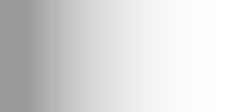 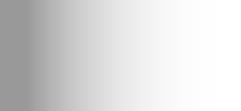 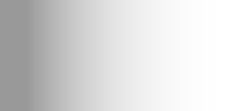 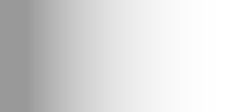 Μείωση της παραγωγικότητας
Υψηλό επίπεδο άγχους
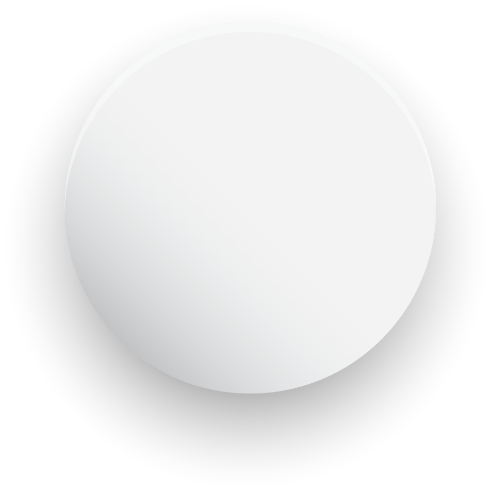 Τίτλος ενότητας 1: Ισορροπία μεταξύ επαγγελματικής και προσωπικής ζωής σε χώρους τηλεργασίας
ΤΜΗΜΑ 1.5.: Πώς να βελτιώσετε την ισορροπία μεταξύ επαγγελματικής και προσωπικής ζωής μεταξύ της απομακρυσμένης ομάδας σας
Επικοινωνία με τους υπαλλήλους
Lorem Ipsum has two main data statistical important.
45%
Ορίστε σαφείς προσδοκίες
Εκπαίδευση διευθυντών/εποπτών
Lorem Ipsum has two main data statistical important.
Practice flexibility
Lorem Ipsum has two main data statistical important.
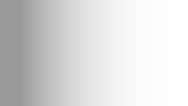 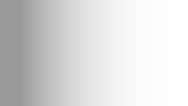 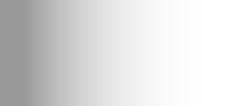 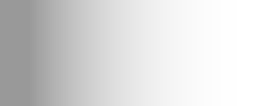 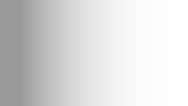 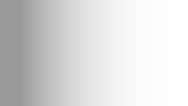 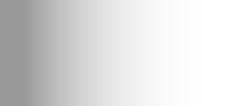 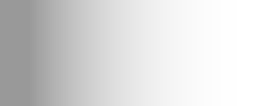 Τίτλος ενότητας 1: Ισορροπία μεταξύ επαγγελματικής και προσωπικής ζωής σε χώρους τηλεργασίας
ΤΜΗΜΑ 1.6.: Συμβουλές για καλύτερη ισορροπία μεταξύ επαγγελματικής και προσωπικής ζωής στην έξυπνη εργασία
Ορίστε ένα χρονοδιάγραμμα και τηρήστε το
Κάντε διαλείμματα κατά τη διάρκεια της ημέρας
Εμφάνιση της κατάστασής σας σε σύνδεση/εκτός σύνδεσης στα εργαλεία επικοινωνίας
Προγραμματισμός δραστηριοτήτων μετά την εργασία
Γραφείο
Προσωπικός
Προετοιμαστείτε καθώς πηγαίνατε στο γραφείο
Τρώτε υγιεινά τρόφιμα /
Προετοιμάστε ένα σωστό γεύμα
Εργαστείτε σε ένα ήσυχο μέρος στο σπίτι και δημιουργήστε ένα χώρο γραφείου
Βγείτε έξω και κάντε μια βόλτα /
Εξασκηθείτε στον αθλητισμό
Κρίσιμα σημεία:
Η τηλεργασία έχει πολλά πλεονεκτήματα, αλλά κρύβει παγίδες που θα μπορούσαν να θέσουν σε κίνδυνο την ισορροπία μεταξύ επαγγελματικής και προσωπικής ζωής
Η κακή ισορροπία μεταξύ επαγγελματικής και προσωπικής ζωής μπορεί να έχει σοβαρές επιπτώσεις
Συγκεκριμένες δράσεις σε προσωπικό και συλλογικό επίπεδο μπορούν να βελτιώσουν τη γενική ισορροπία μεταξύ επαγγελματικής και προσωπικής ζωής των απομακρυσμένων ομάδων
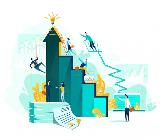 Ευχαριστώ!